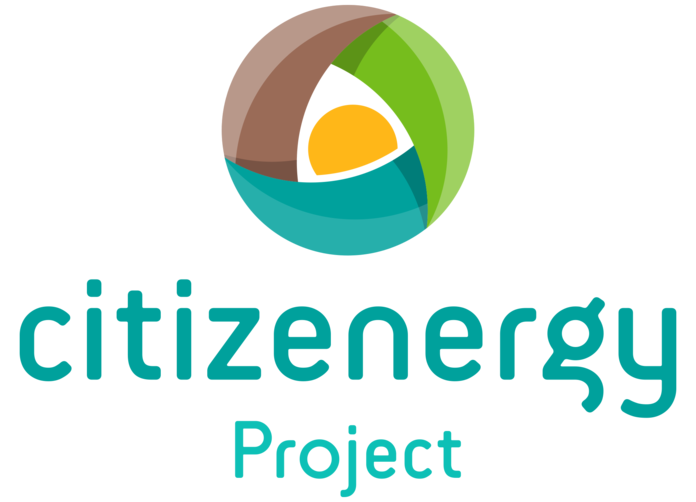 take part in the European 
energy revolution
Henrique Burnay
EUPPORTUNITY
AGORADA 2016
Brussels, 27th May 2016
1
What is the Citizenergy project?
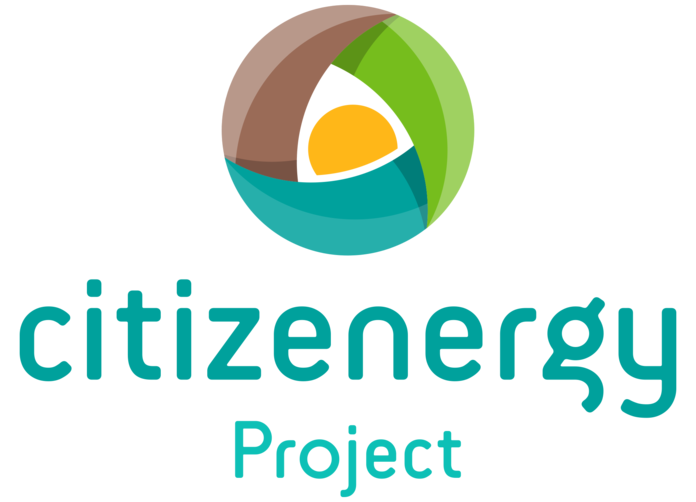 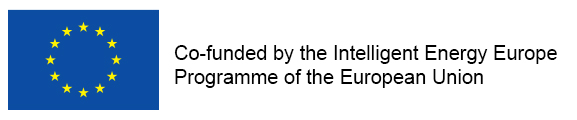 2
14 EUROPEAN PARTNERS: 
RES promoters & initiatives, 
financial & legal experts, 
NGOs & development agencies

“...to boost effective citizen engagement 
and investment in sustainable energy„
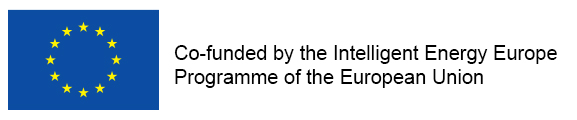 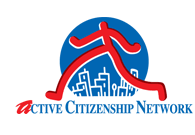 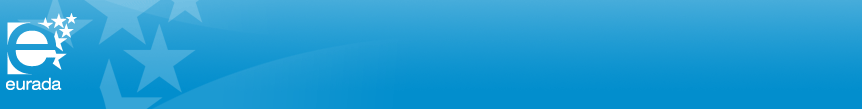 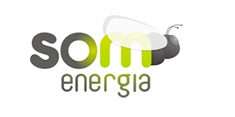 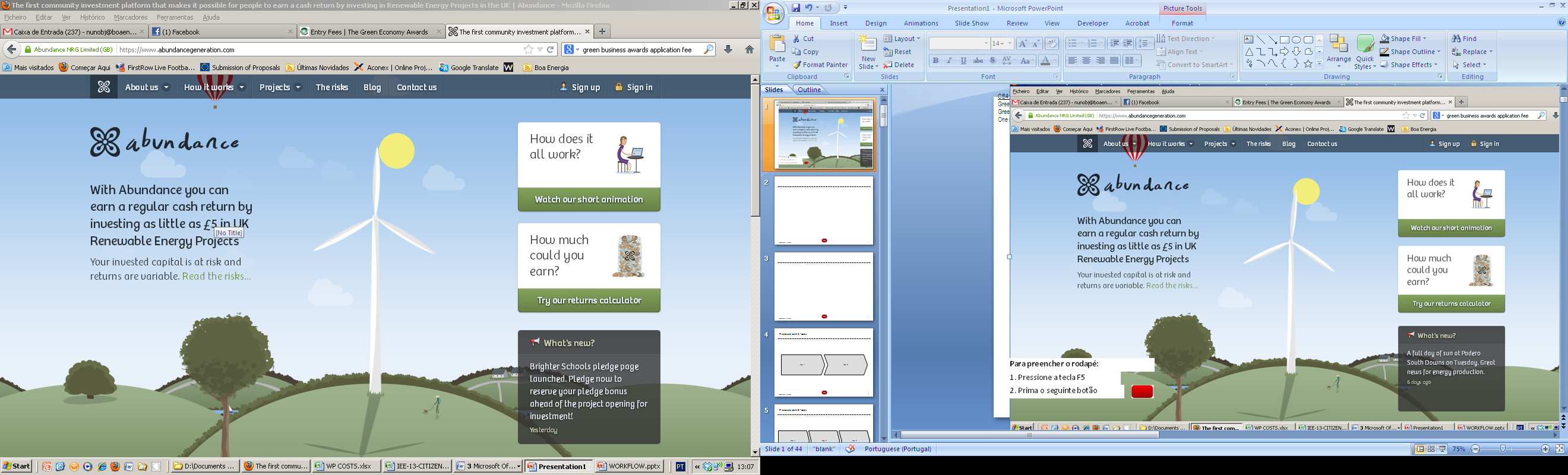 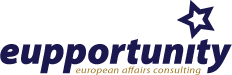 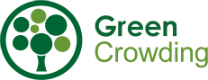 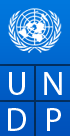 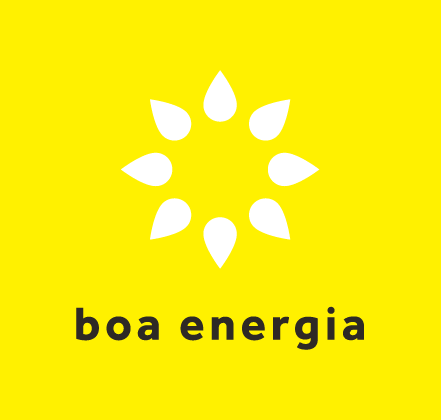 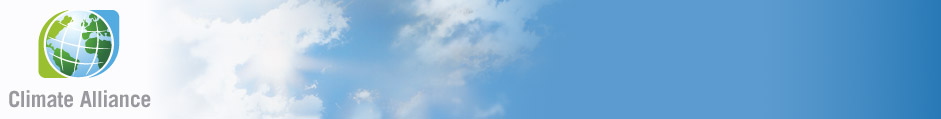 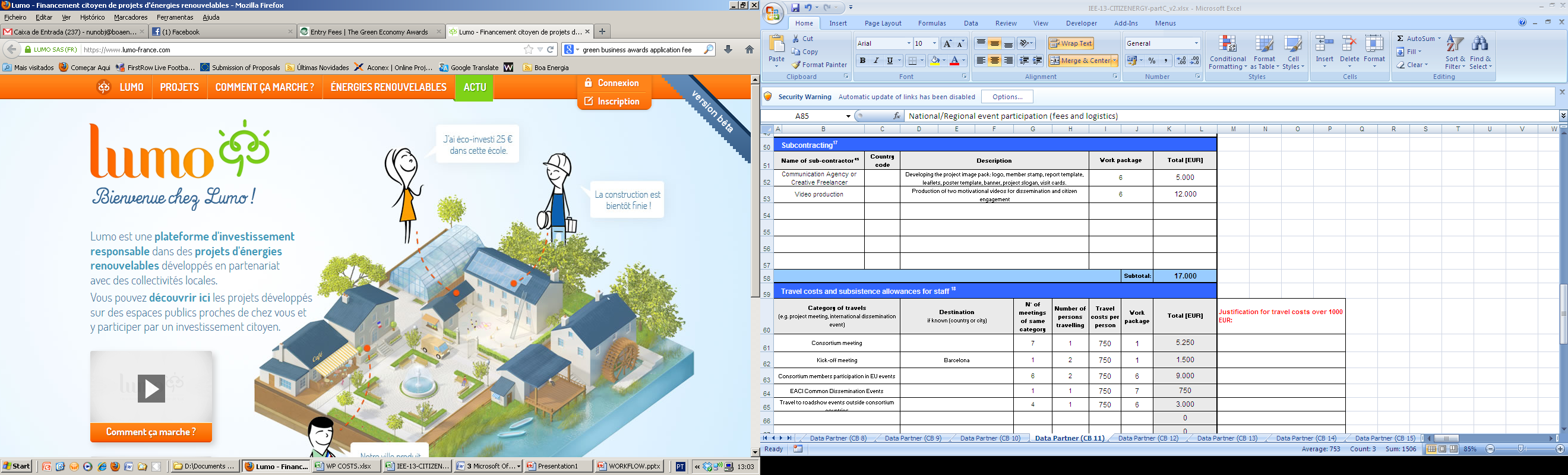 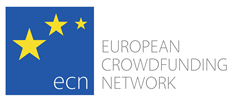 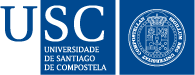 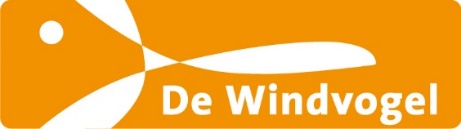 3
More citizen investment
Not enough people reached
Investment pace too slow
Campaign not convincing
Investors not allowed to invest
4
A platform to help:
citizens identify investment opportunities in renewable energy in any part of Europe
crowdfunding platforms and community projects build trust and reach a larger audience
project developers fund their projects faster
Our vision:
“the tripdavisor.com of community energy”
www.citizenergy.eu
5
what we do?
the first European portal to bring together REcrowdfunding platforms and Renewable Energy cooperatives 
from across Europe
6
EU wide!
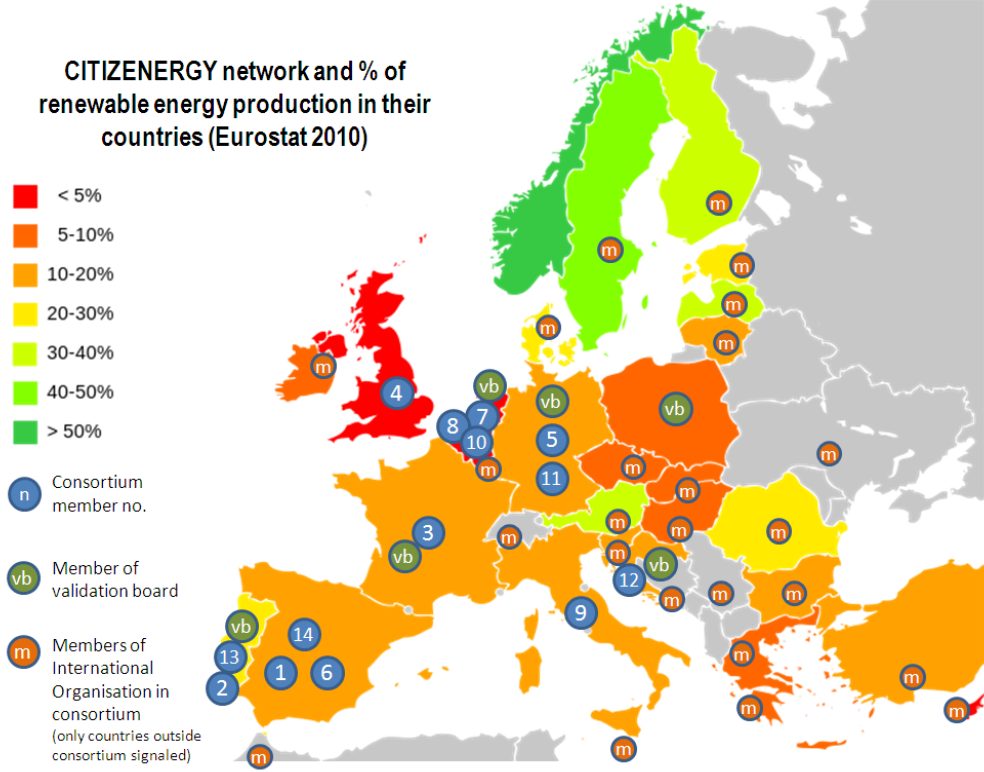 82 development agencies
1723 cities (+Covenant)
+3000 RESCoops
+600k citizen RESinvestors
+1M citizen NGO members
7
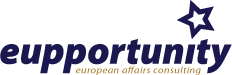 Eupportunity is a consulting company specialized in EU affairs providing services on three main domains: 
Public Affairs (comprising intelligence, risk analysis, profile raising and representation & advocacy) 
European Funding Programs (scanning of funding opportunities and support to applications)
Internationalization (business opportunities emerging from the implementation of European Funds at EU institutions and third countries levels)
8
EUPPORTUNITY’ ROLE IN CITIZENERGY
FINANCIAL COORDINATOR

REPORT ON LEGAL BARRIERS TO CITIZEN INVESTMENT IN RENEWABLE ENERGY PROJECTS
9
CROWDFUNDING - LEGAL BARRIERS
Innovative project financing, new problems to solve:
No clear legal framework in the EU;
Member States are now setting up national legal frameworks for crowdfunding;
Lack of transparancy and legal uncertainty for cross boder investment due to the variety of national regulatory systems;
Uneven playing field in taxation
10
WHAT‘S NEXT?
European Network expansion

Developing  long-term sustainable business model

Creation of a European Network of stakeholders
11
What’s next?
growing network
2
platform integration
3

project 
aggregator
direct 
investment
one stop 
shop
12
where we stand
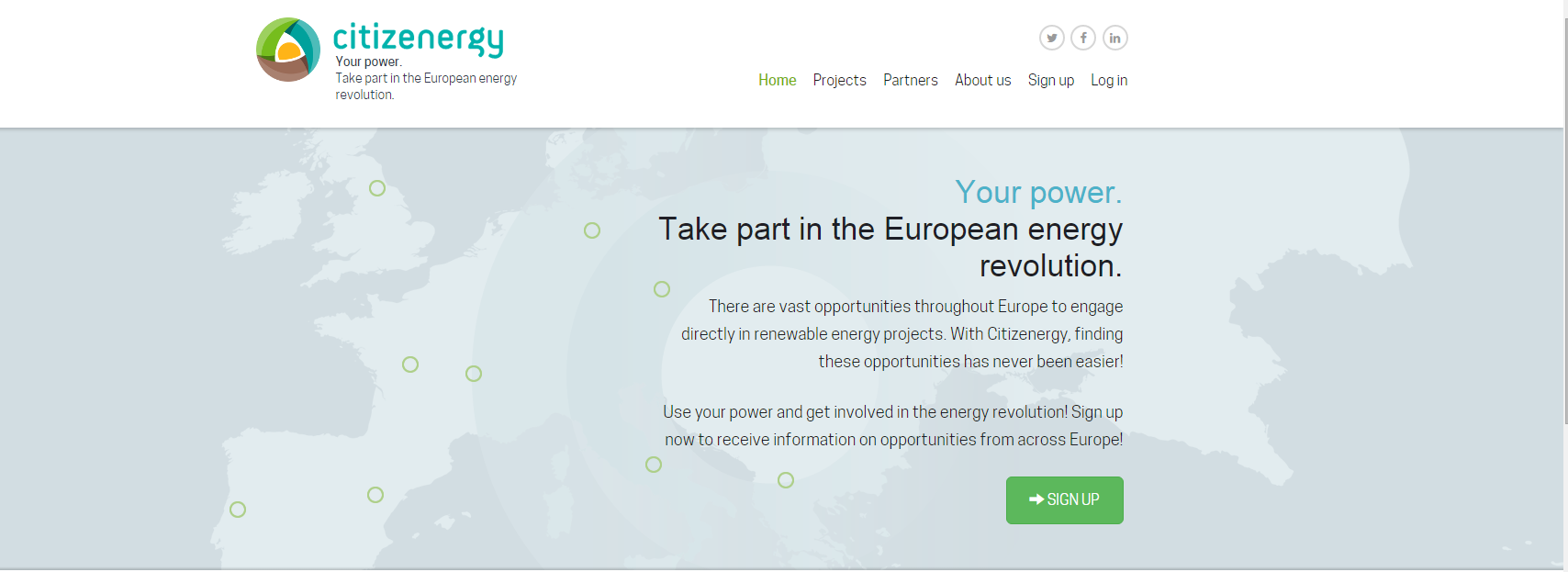 13
HOW TO GET INVOLVED

Visit us on Citizenergy.eu
Join us on social networks
Subscribe to our newsletter
Spread the word about Citizenergy
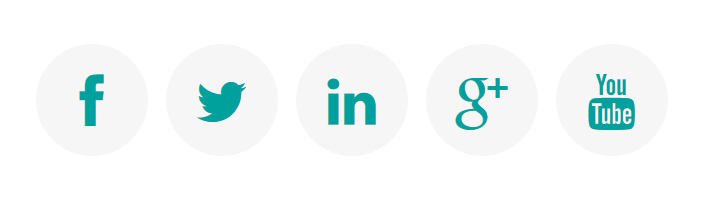 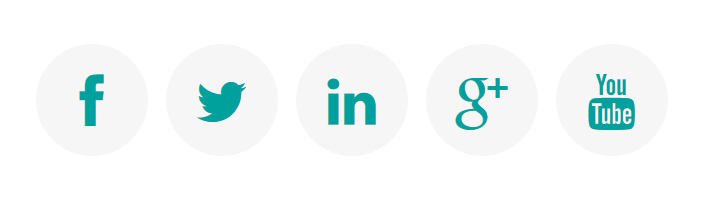 14
THANK YOU FOR YOUR ATTENTION!
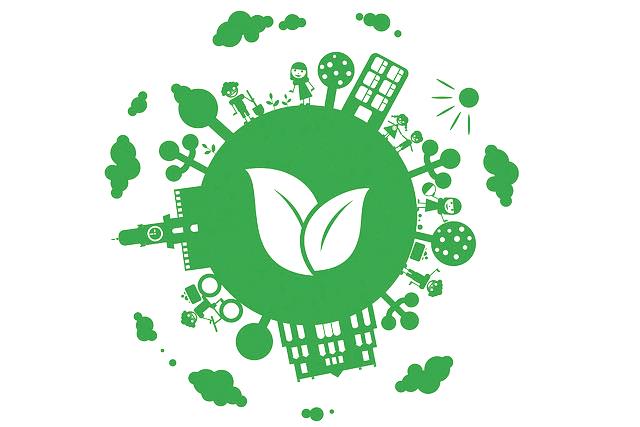 Henrique Burnay
hburnay@eupportunity.eu
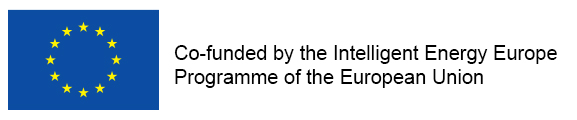 The sole responsibility for the content of this slides lies with the authors. It does not necessarily reflect the opinion of the European Union. Neither the EASME nor the European Commission are responsible for any use that may be made of the information contained therein.
15